What Were They Thinking: How Judges Juries, Arbitrators (and Lawyers) Really Make Decisions
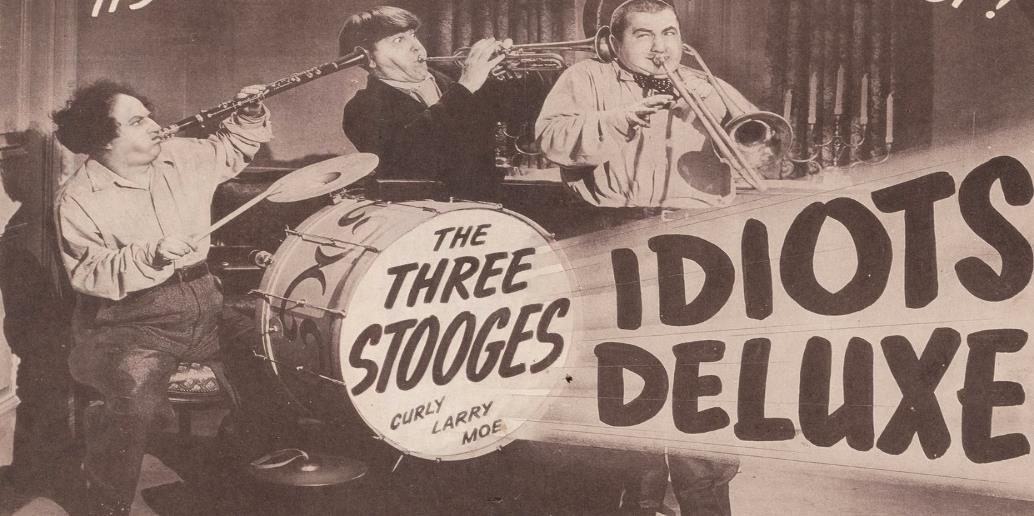 Chuck Ehrlich
Or: Why Do Things Go Upside Down?
Justice Scalia Explains The Problem
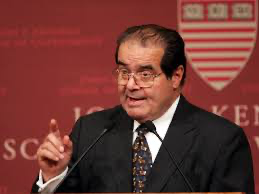 “While computers function solely on logic, human beings do not –”
Justice Scalia Explains The Problem
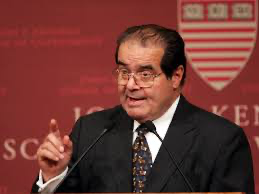 “Most of which you can do absolutely nothing about”
Justice Scalia Explains The Problem
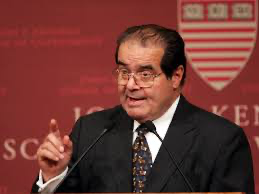 “All sorts of extraneous factors — emotions, biases, preferences —can intervene”
Justice Scalia Explains The Problem
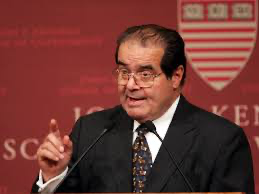 “Except play upon them, if you happen to know what they are.”
What Are These Unconscious Emotions, Biases, And Preferences?
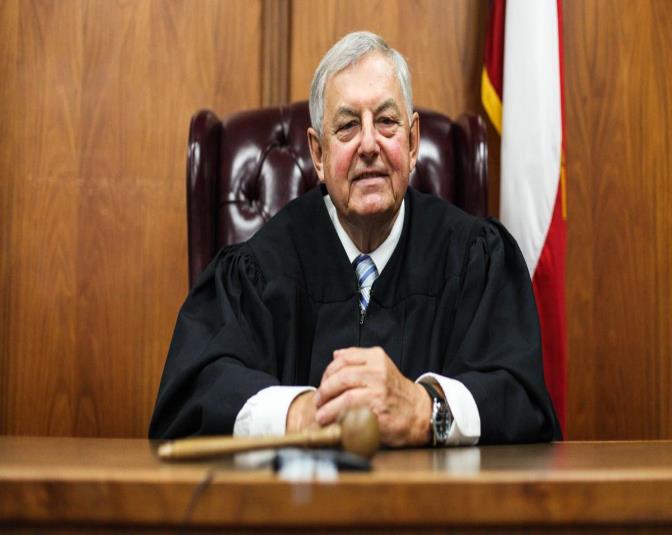 And, What To Do About Them. . .
Hindsight Bias: It’s 20/20
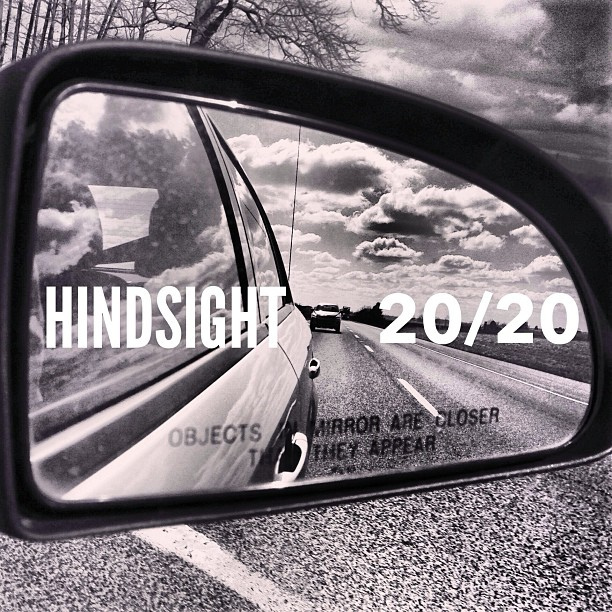 Hindsight Bias Tells Us: If It Happened, It Was Foreseeable
Decision Not To Build A Flood Control Project: Negligent Or Reasonable?
Half Of Judges AreTold There Later Was A Flood
Half the Judges Don’t Know About The Flood
Don’t Know About The Flood:  76% Say The Decision Was Reasonable
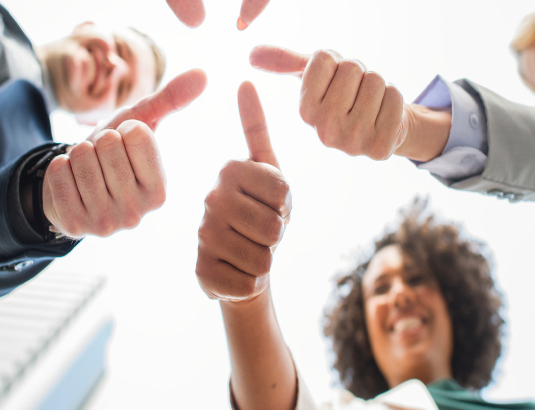 Know About The Flood: 57% Say The Decision Was Not Reasonable
Hindsight Bias Turns The Result Upside Down
Super Bowl XLIX
Patriots Lead Seattle By Four Points

 Seattle Ball On The Patriot One Yard Line

 Thirty Seconds Left In The Game
Lesson: If It Went South On Your Watch, You 	 Have The Real Burden of Proof
Remedy Part 1: Explain Hindsight Bias
“[We] should realize how dense and baffling is the veil of the Unknown. 
Now in the full light of the after-time it is easy to see where we were 
careless or clumsy.”      Winston S. Churchill
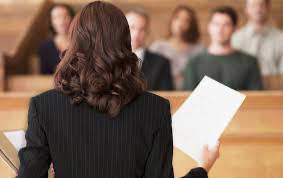 Remedy Part 2: Make The Story Interesting
Remedy Part 3: Make The Story Human
Good vs. Evil
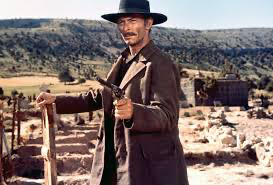 Federal Judges: Reverse War Crimes Conviction?
Scenario 1: Repented; Works For Reconciliation
Scenario 2: Still A True Believer
Once Again, Unconscious Bias Turns The Tables
“Good Guy” Who Repented And Works For Reconciliation?  59% Reverse Conviction
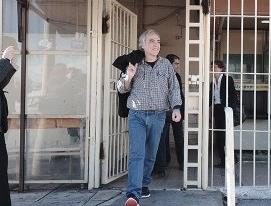 ”Bad Guy:” Still A True Believer?  87% Affirm Conviction
Lesson:  Put YourClient In The Right
Again: Humanize The Client
Not “Gargantua Insurance Company”
Instead, ”the Roberta Jones Claim Team”
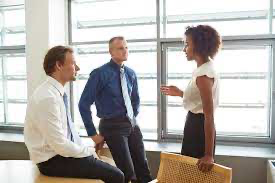 Humanizing
Explain the Logic Behind Your Position
Why is a one week leak covered but a two week leak is not?
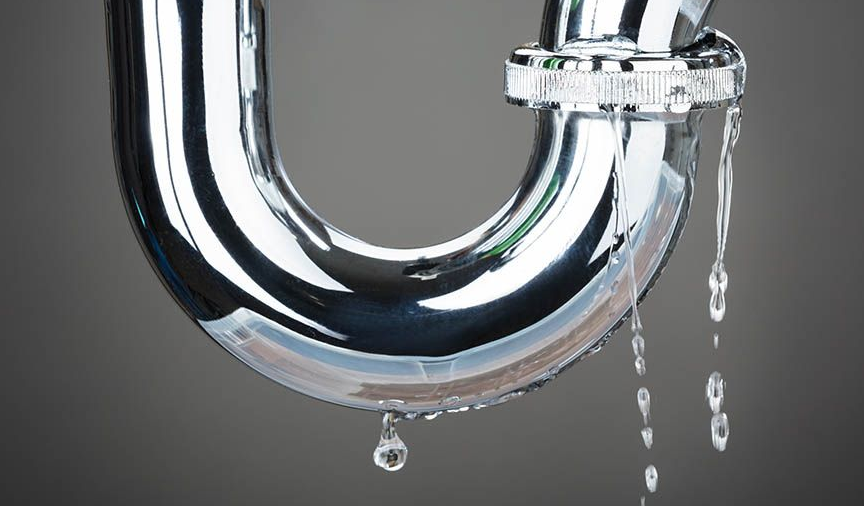 Prepare The Witnesses Mercilessly
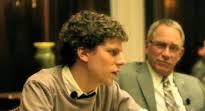 Use An Expert
The expert can tell a coherent, logical story
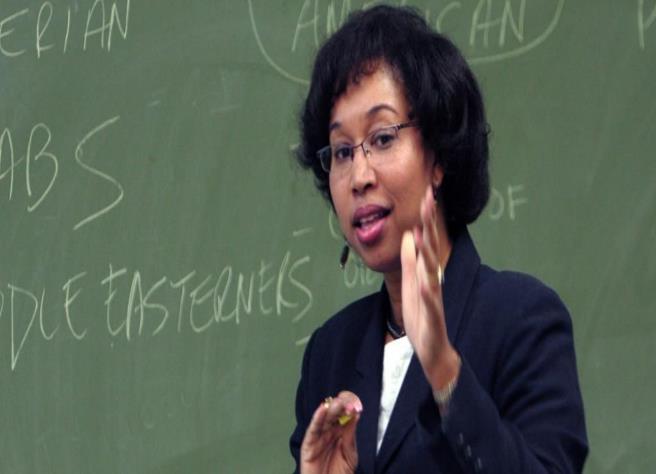 Anchoring Bias: Taking You Where You Don’t Want To Be
Non-Catastrophic Personal Injury Case
The Panel of Judges
Half Are Told: “Plaintiff Demands $10,000,000”

Half Are Told: “Plaintiff Demands A Lot of Money”
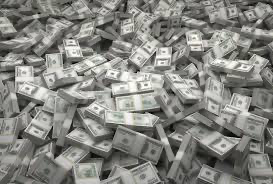 How Well Does the Anchor Work?
Anchor:  $10,000,000

Average Award -- $2,210,000 
Median Award -- $1,000,000
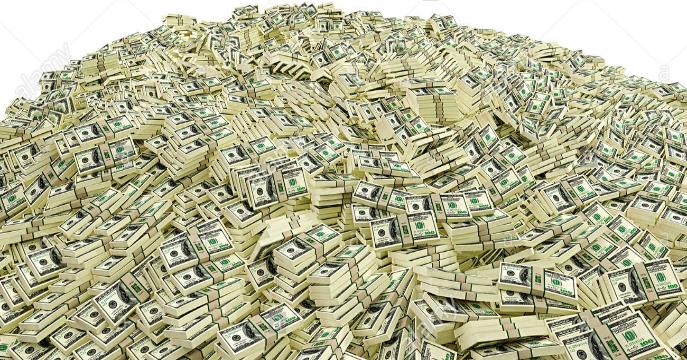 No Anchor: “Plaintiff Wants A Lot Of Money”
Average Award -- $808,000 (64% less)

Median Award -- $700,000 (30% less)
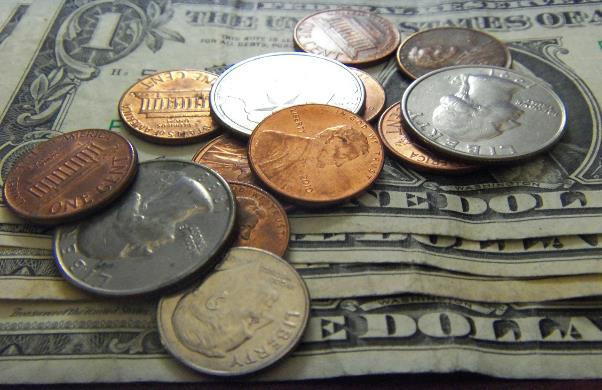 Lessons
Don’t let ”absurd” positions go unanswered




Establish your own “line in the sand.”
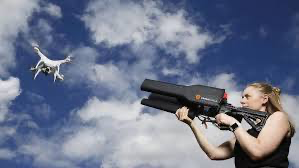 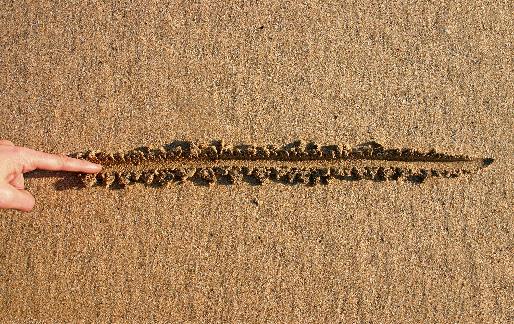 First Impression Bias aka Confirmation Bias
Did He Do It?
Hold On A Minute –  There’s Another Suspect!
Suspect #2
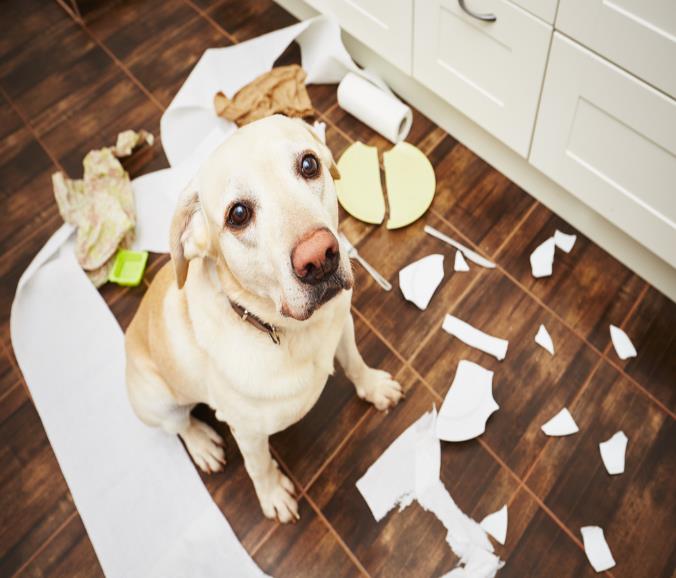 What Happened?
Remedy: Tell Your Story At The First Chance
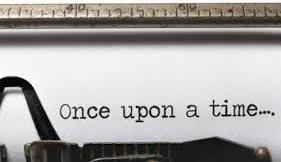 Remedy:  Be Very Careful About Holding “Good Stuff” In Reserve
“I’m Super Fair” BiasExample: Can The Bell Be Unrung?
Personal Injury Case: Privileged(?) Document Is Bad For The Plaintiff
Half The Judges See The Document; Half Get A Description
“It’s Inadmissible”
Judges Didn’t  See The Document
55% For Plaintiff
Judges Saw The Document
71% For Defendant
Once Again, Upside Down Result
Remedies
If at all possible, get someone else to decide admissibility

If your trier of fact may see a bad document: Plan for the worst

   Don’t trust too much in “Fairness”
PART II: Biases That Trip Lawyers (plus Judges and Arbitrators)
Self-Serving Bias
Your Honor, Are You in The Top 50%?
How Many Are In The Top 50%?
We All Think This Way
32% of employees are in the top 5%




94% of professors are in the top 50%
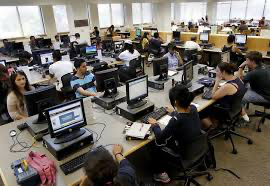 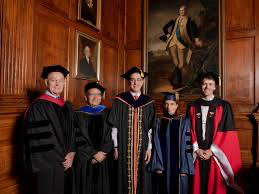 Result: The Feedback Loop
“We Are So Right!”
Until Things Go Upside Down
Confirmation Bias: Reinforcing Preconceptions
We Overweight The Favorable
And Discount The Unfavorable
And We Rationalize
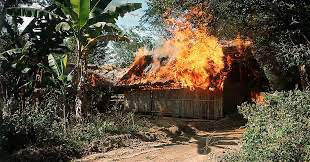 Real People React
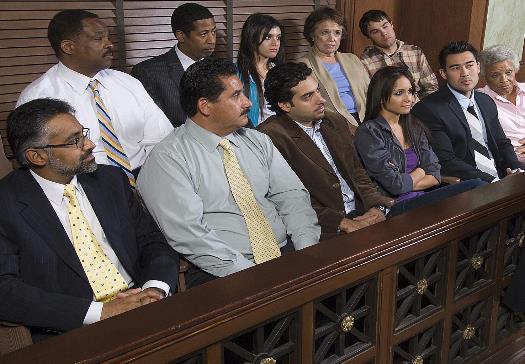 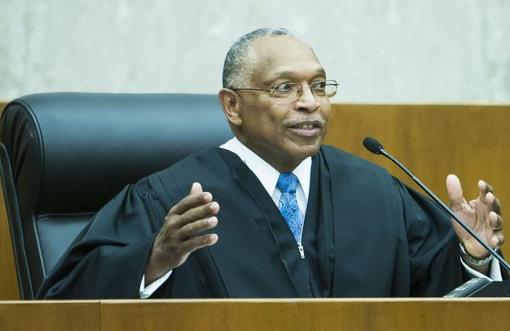 Remedy: Find Your Blind Spots
How To Find Your Blind Spots #1 – Decision Tree
How To Find Your Blind Spots #2 – 	Get An Expert, Early
How To Find Your Blind Spots #3 – Mock Try Your Case
How To Find Your Blind Spots  #4 – Do The Grandparents Test
Complexity Bias – That’s What We Do
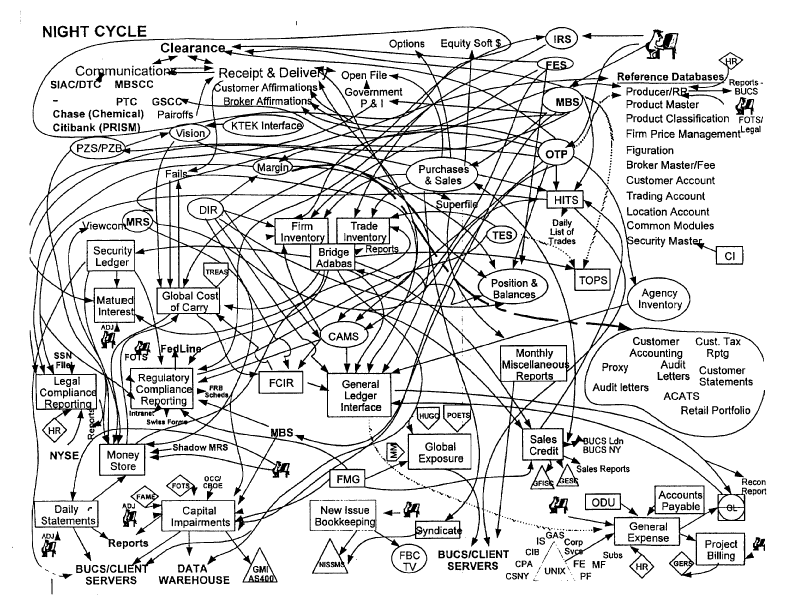 = Boring
= CONFUSING
Strive For Simplicity
Lincoln Was A Lawyer: 272 Words
Make Your Outcome The “Right Outcome”(Scalia – “Emotions”)
Finally, “War of the Worlds” Bias
The Constant Food Fight
Every Issue Is Monumental
The Truth: A Weak Argument Is Not Criminal
The Truth: Crummy Answers To Interrogatories Are Not The End Of The World
Make It Easier
Build
Chuck’s Supplement			   To Justice Scalia
“While computers function solely on logic, human 
beings do not. All sorts of extraneous factors — 
emotions, biases, preferences — can intervene, most of 
which you can do absolutely nothing about except play 
upon them in others and avoid them yourself . . . .”